Live Streaming and Disability: Reconfiguring Play on Twitch.tv
Mia Consalvo & Roger Altizer
Shoutout To ...
Marc Lajeunesse, Andrei Zanescu, Dr. Rosenbluth, Jesse Ferraro, Ahmad Asaleem
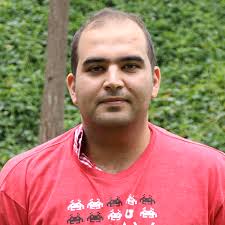 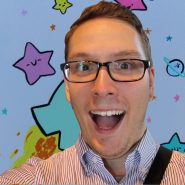 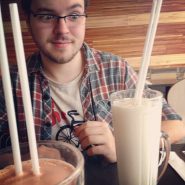 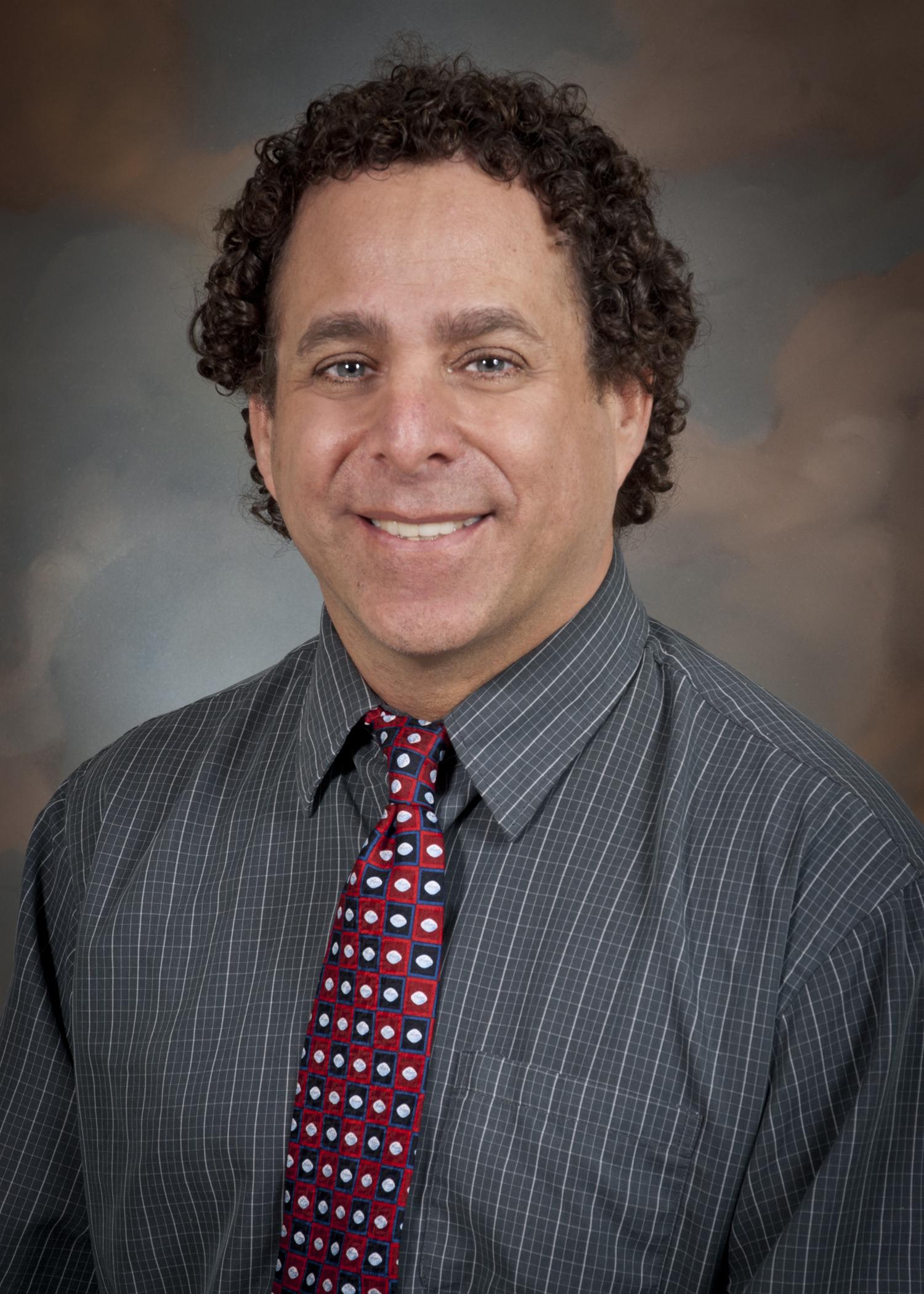 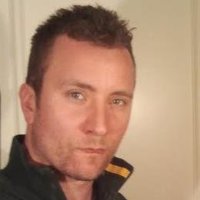 Mia - streaming @ the margins of play
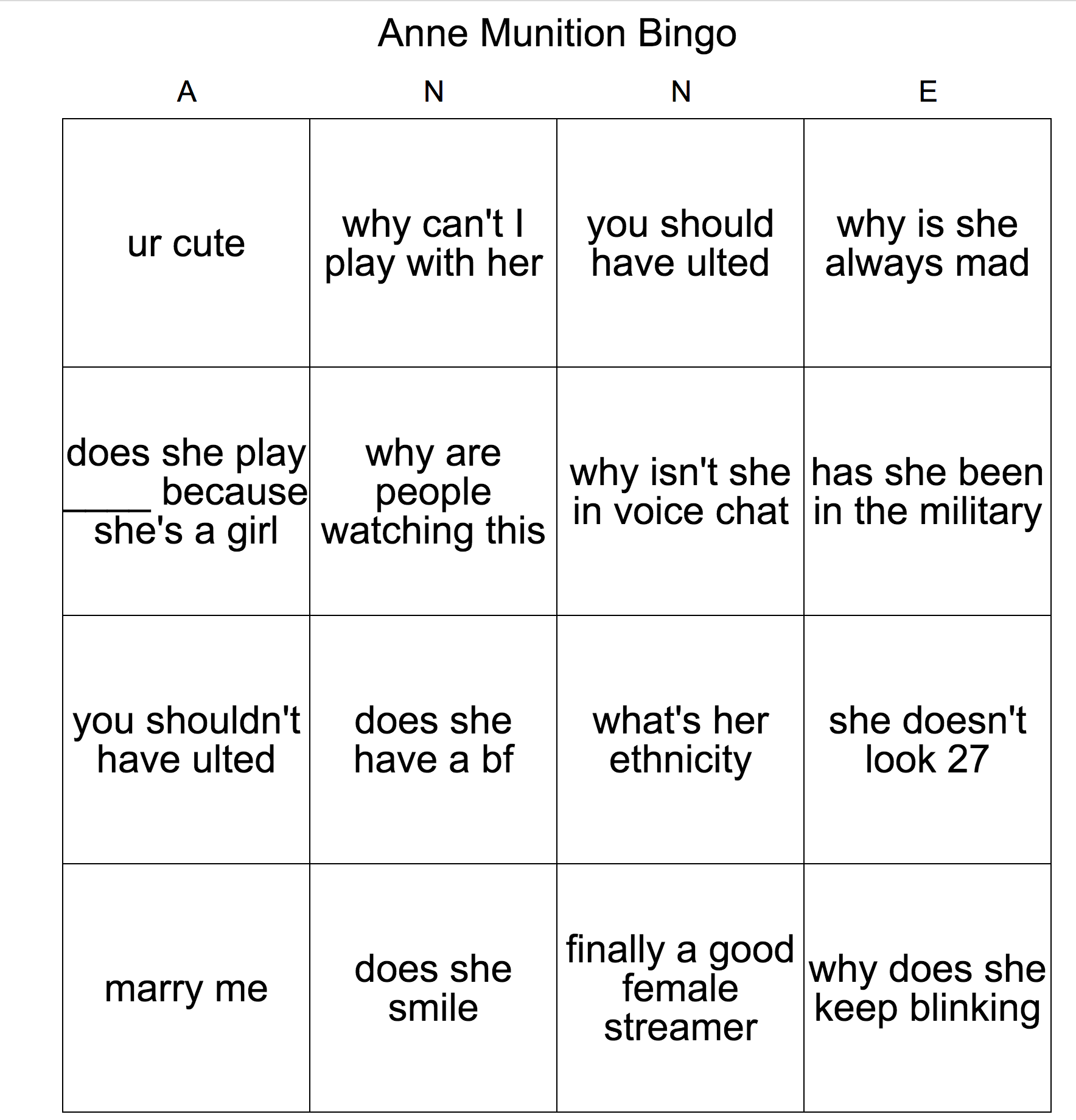 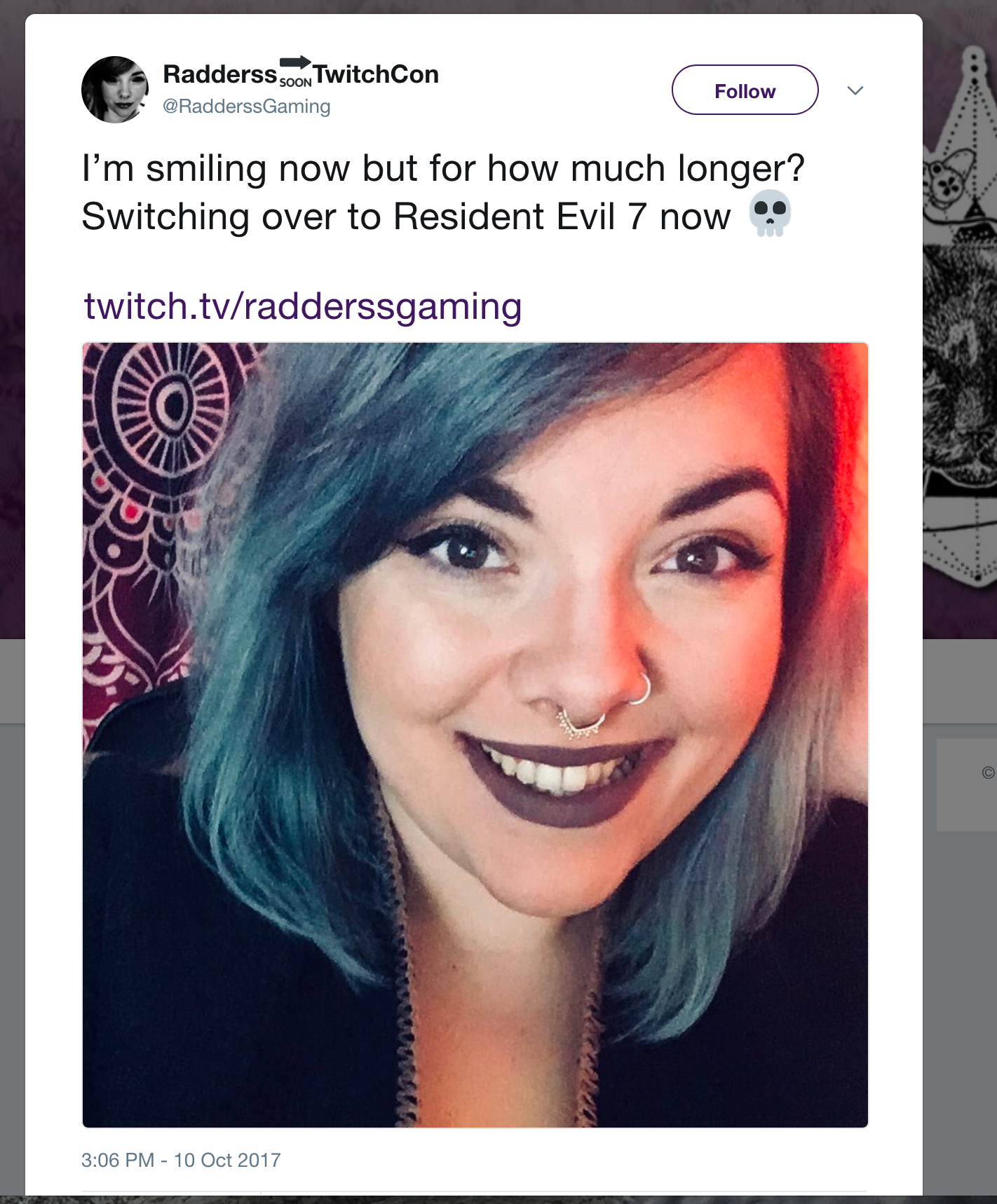 Roger - Playful Augmentation
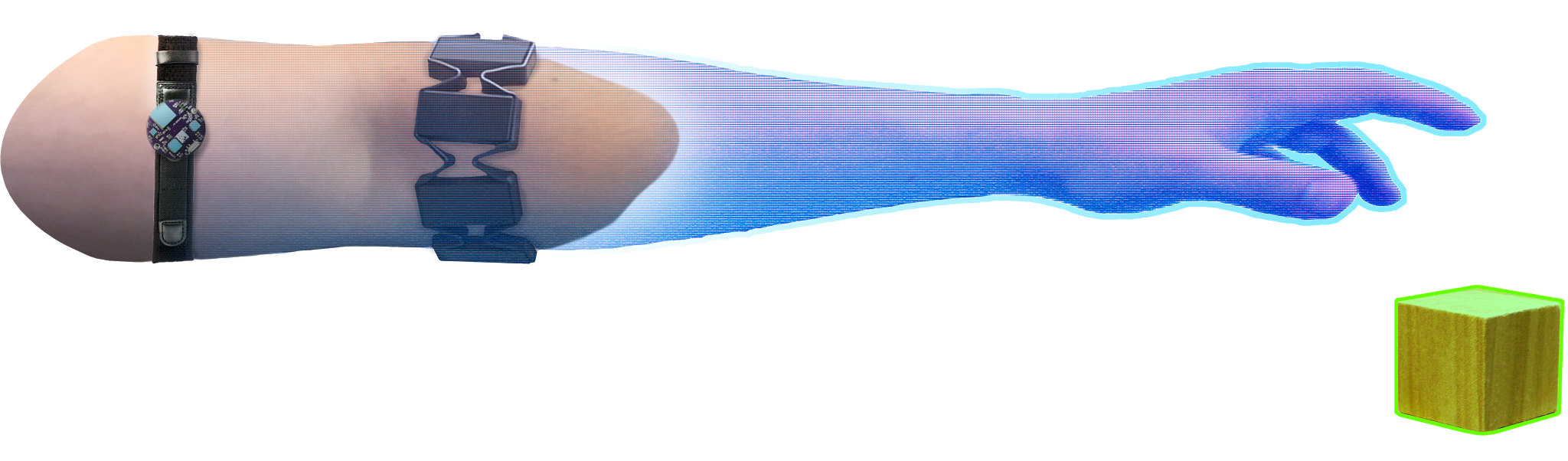 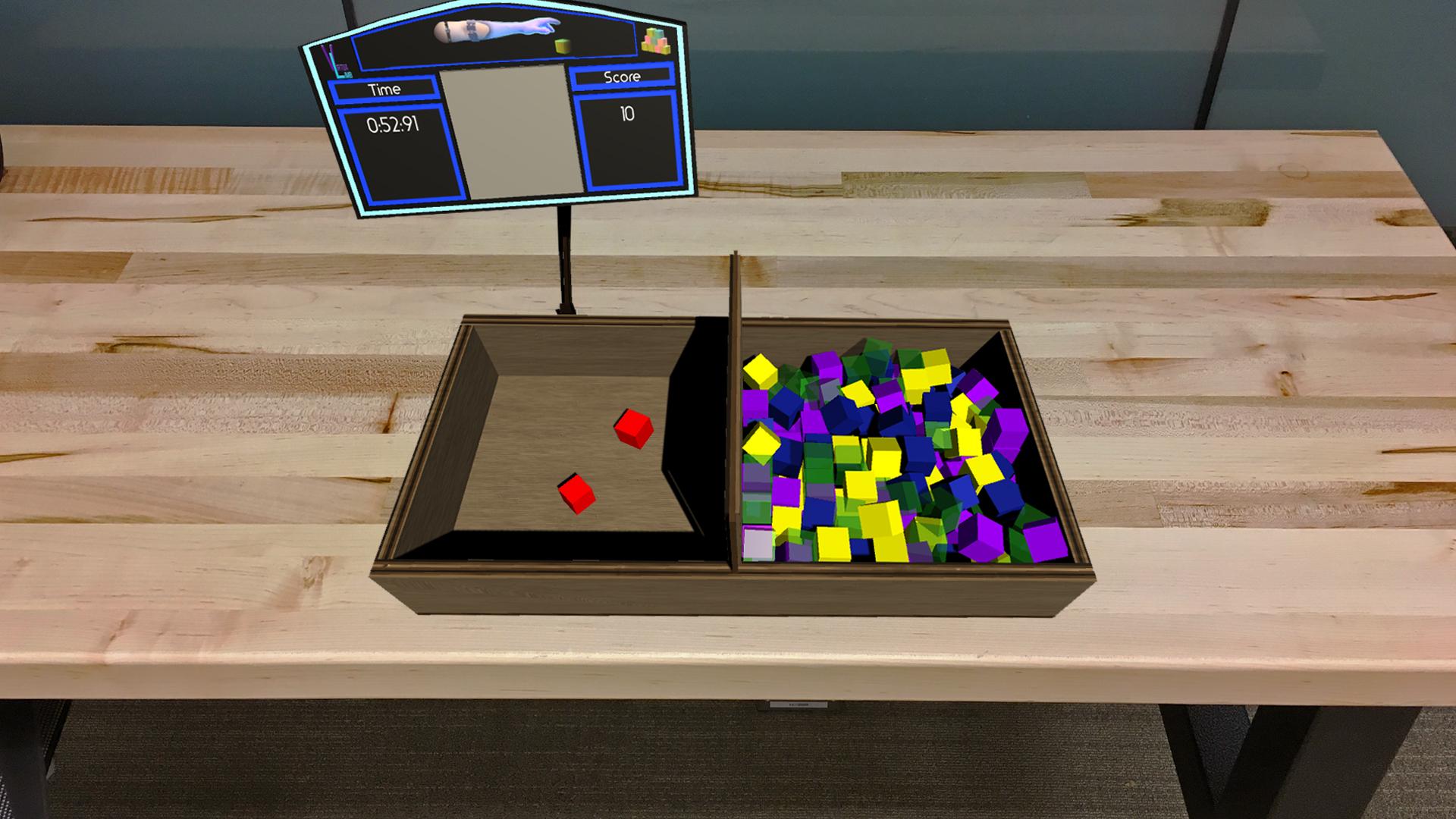 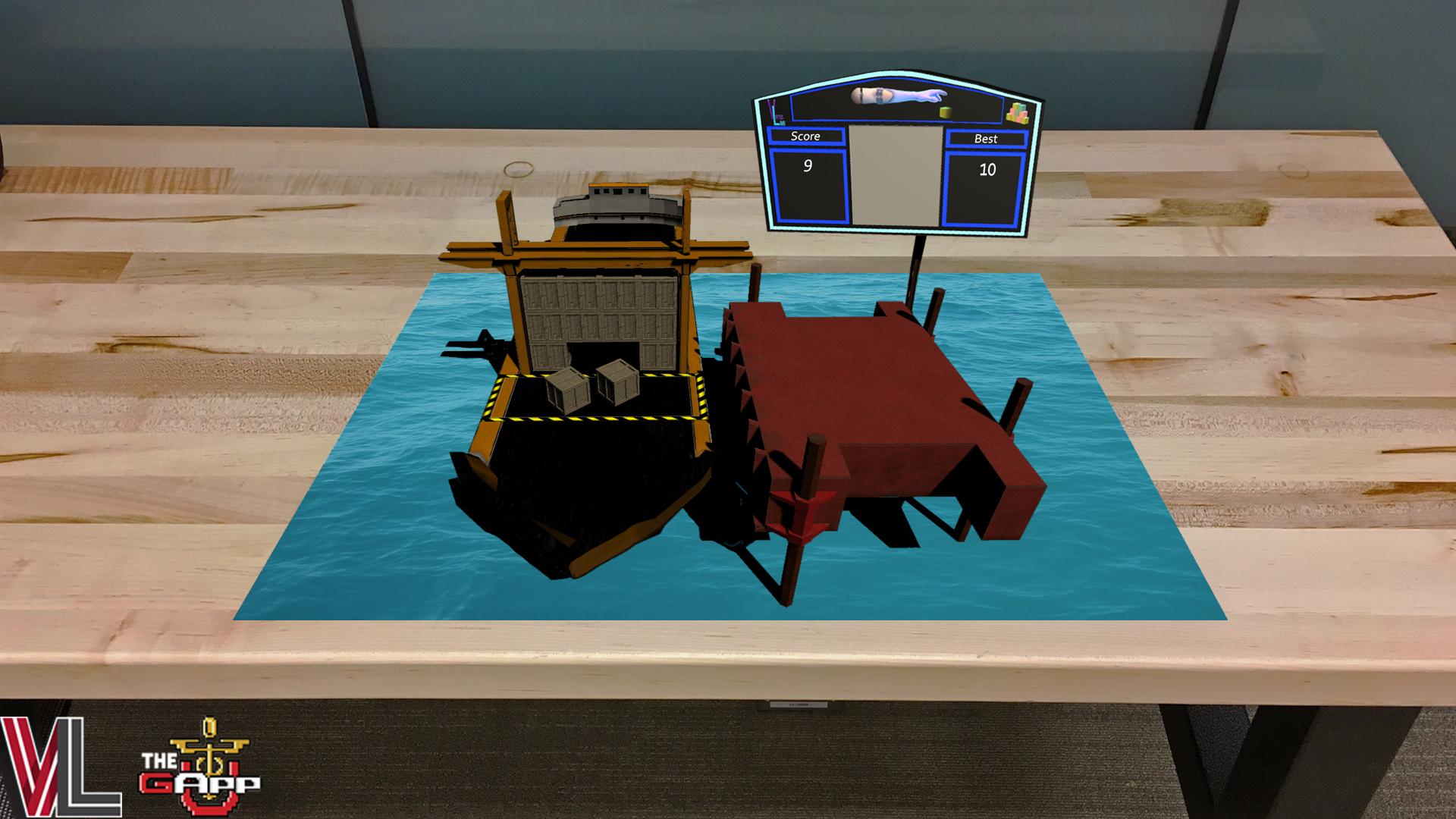 Roger - Sipping, Simulating…
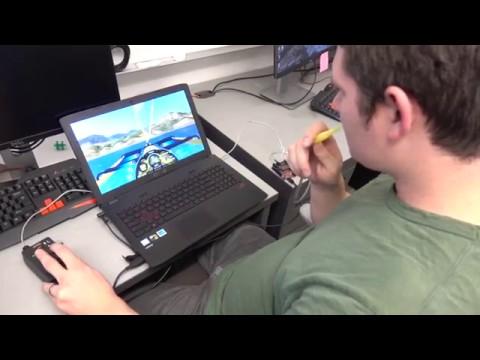 Roger - … and Sailing
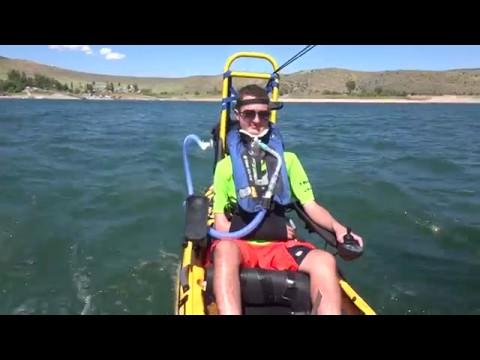 literature/theory: streaming and play
TL Taylor (we’re eagerly awaiting the book TL!)
Smith, Obrist & Wright (2013) detailed 3 main Twitch communities- eSports, speedrunners, Let’s Players (Variety)
Hamilton, Garreton & Kerne (2014) investigate live streaming as a ‘third place’ for fostering participation and community
Consalvo & Sugiarto (2016) study failure as it is performed and understood by streamers and their viewers/communities
literature/theory: disability theory and practice
Carr, Diane. "Ability, disability and dead space." Game Studies 14, no. 2 (2014).
Carr, Diane. "Constructing disability in online worlds; conceptualising disability in online research." In Reinventing Ourselves: Contemporary Concepts of Identity in Virtual Worlds, pp. 177-190. Springer London, 2011.
Halton, Jonathan. "Virtual rehabilitation with video games: A new frontier for occupational therapy." Occupational therapy now 9, no. 6 (2008): 12-14.
literature/theory 2: disability theory and practice
Biddiss, Elaine, and Jennifer Irwin, “Active video games to promote physical activity in children and youth: a systematic review.” Archives of pediatrics & adolescent medicine 164, no. 7 (2010): 664-672.
Donna Davis & Tom Boellstorff, “Compulsive Creativity: Virtual Worlds, Disability, and Digital Capital” International Journal of Communication (2016)
[Speaker Notes: Reminds us of the discourse about Second Life and people with disabilities -  a place where they can overcome isolation; possibly make community, overcome limitations, make money (liberatory discourses); here applied to people with Parkinson’s and an effect of the disease that they believe is expressed in SL

Elcessor - Catfish documentary and television show and the portrayals of people with disabilities and how/why they are hidden. Reminds us of the figure of “Joan” from early cyberlore. We stilll don’t theorize/understand disabilty experiences in relation to new media that well.]
Reconfiguring technospaces
Elizabeth Ellcessor, “Cyborg Hoaxes: Disability, deception, and critical studies of digital media” New Media & Society (2016)
	*Users with disabilities often actively involved in reconfiguring their technoscapes to make them more usable
	*Disability as lens to interrogate normative forms of digital media & ideological structures that maintain and challenge them
[Speaker Notes: Reminds us of the discourse about Second Life and people with disabilities -  a place where they can overcome isolation; possibly make community, overcome limitations, make money (liberatory discourses); here applied to people with Parkinson’s and an effect of the disease that they believe is expressed in SL

Elcessor - Catfish documentary and television show and the portrayals of people with disabilities and how/why they are hidden. Reminds us of the figure of “Joan” from early cyberlore. We stilll don’t theorize/understand disabilty experiences in relation to new media that well.]
“Misfits”
Rosemarie Garland Thomson,	“Misfits: A feminist materialist disability concept” - Hypatia, 2016
	“A square peg in a round hole”
	The problem “inheres not in either of the two things but rather in their juxtaposition, the awkward attempt to fit them together”
	A misfit is a “jarring juxtaposition, an ‘inaccurate fit; (hence) unsuitability, disparity, inconsistency’”
[Speaker Notes: Extraordinary Bodies: Figuring Physical Disability in American Culture and Literature (1997)]
Disability + Streaming Research Questions 1/2
Who is livestreaming videogames on Twitch?
What is their range of identities and experiences?
What practices do those streamers engage in?
What games do they play, how do they play them, and how do they talk about that gameplay during the act of play?
Disability + Streaming Research Questions 2/2
How do those streaming practices reshape established definitions or understandings of play, both of offline and online games?
How does representations of health and/or disability shape the experience of streamers and audience members?
Methods
*Analysis of popular media discourse on streaming and disability (as compared to medical discourse)
*Observation of multiple live streams (and VODs) (and Twitter) of individuals who identify as having a disability on Twitch.tv during 2017
	--Today’s preliminary analysis: focus on 3 streamers
Twitch.tv
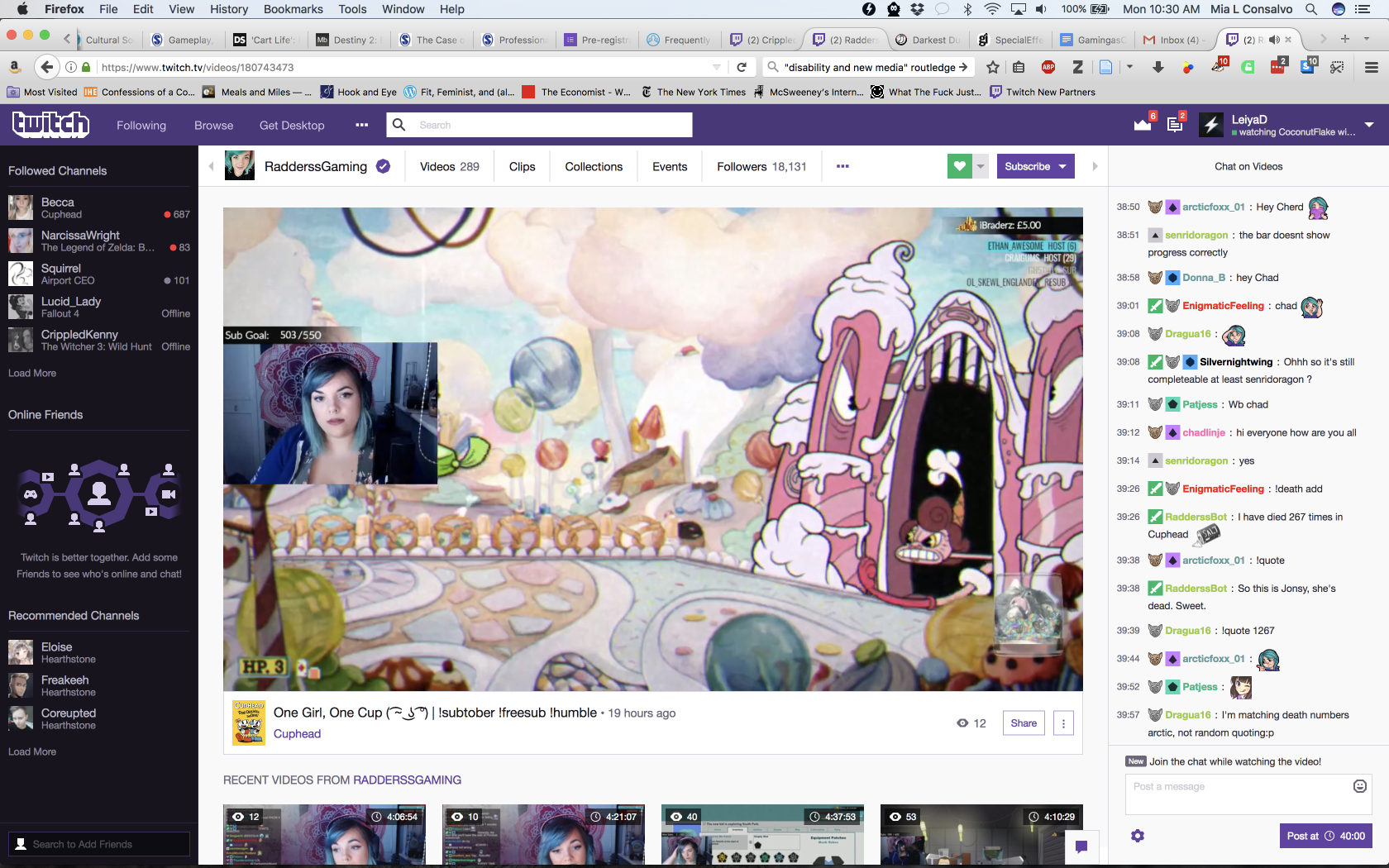 Radderssgaming
Mackenseize
CrippledKenny
18,355 followers
Average audience ~94 viewers
Variety streamer (Resident Evil 7; Cuphead; South Park: Stick of Truth)
36,758 followers
Average audience ~57 viewers
Professional Hearthstone player
5,299 followers
Average audience ~19 viewers
Variety streamer (Witcher 3, Dream Daddy, Hellblade)
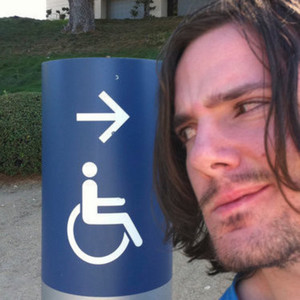 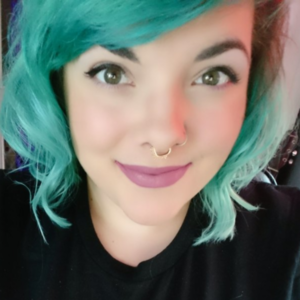 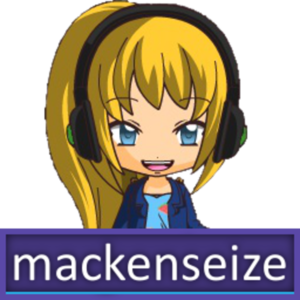 [Speaker Notes: What is their range of identities and experiences?
All are Partners with Twitch
Radders and Mackenseize will be at TwitchCon later this week in Long Beach]
Obsv. 1 Flagging
[How] do people identify as disabled streamers?
	**Passing versus self-identifying**
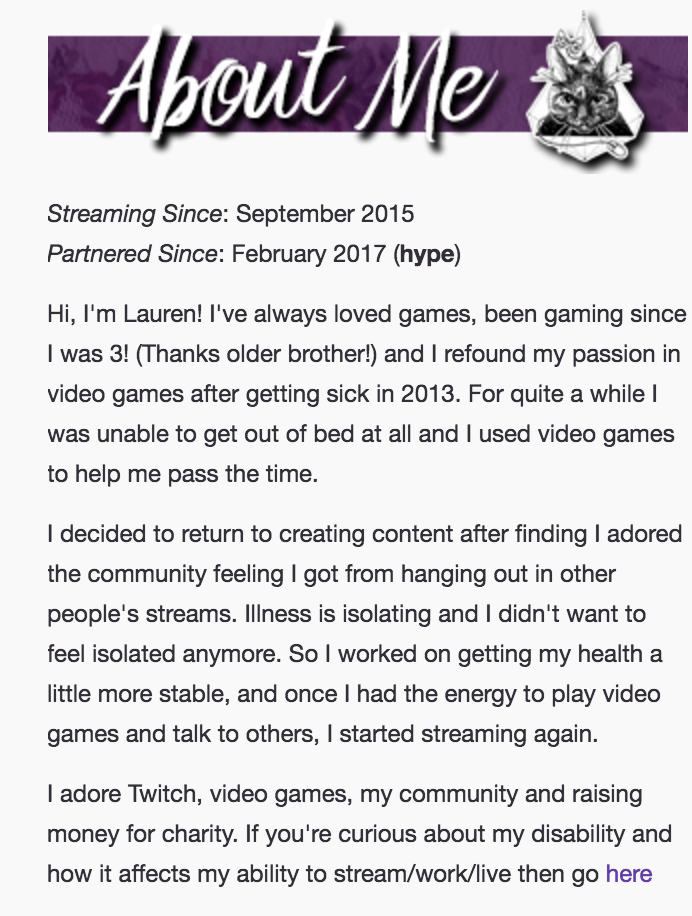 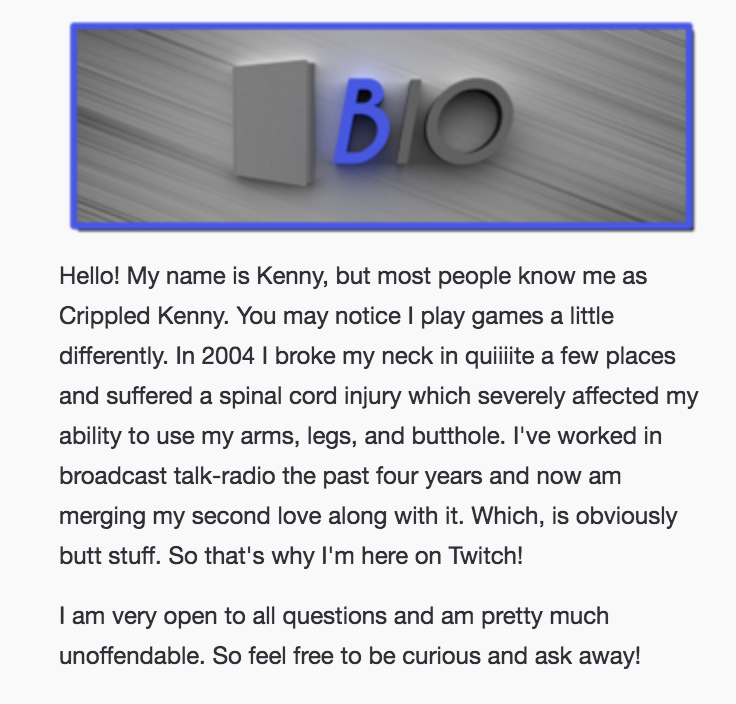 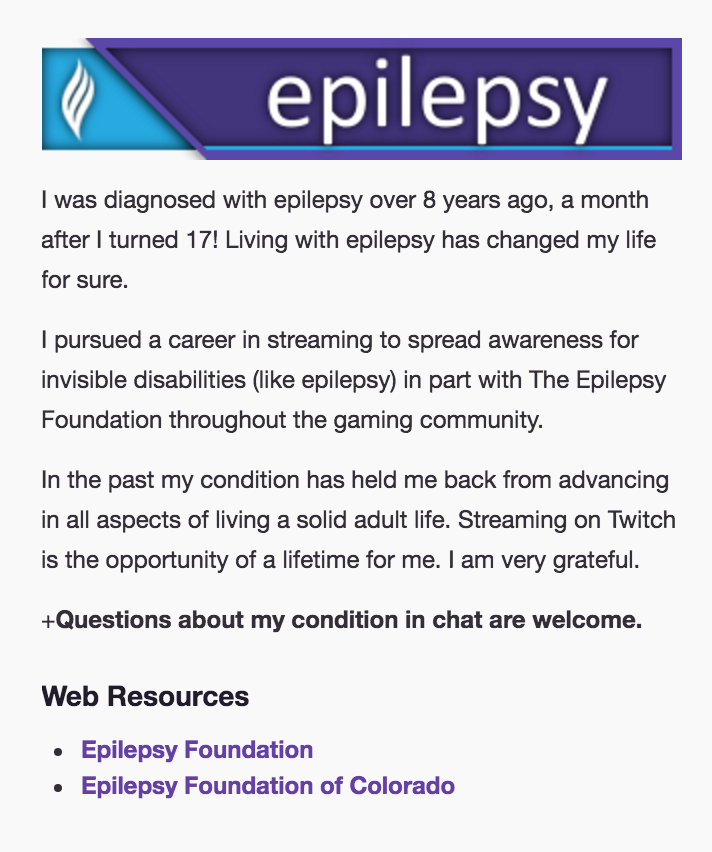 Bots + emoticons - performing an identity
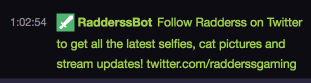 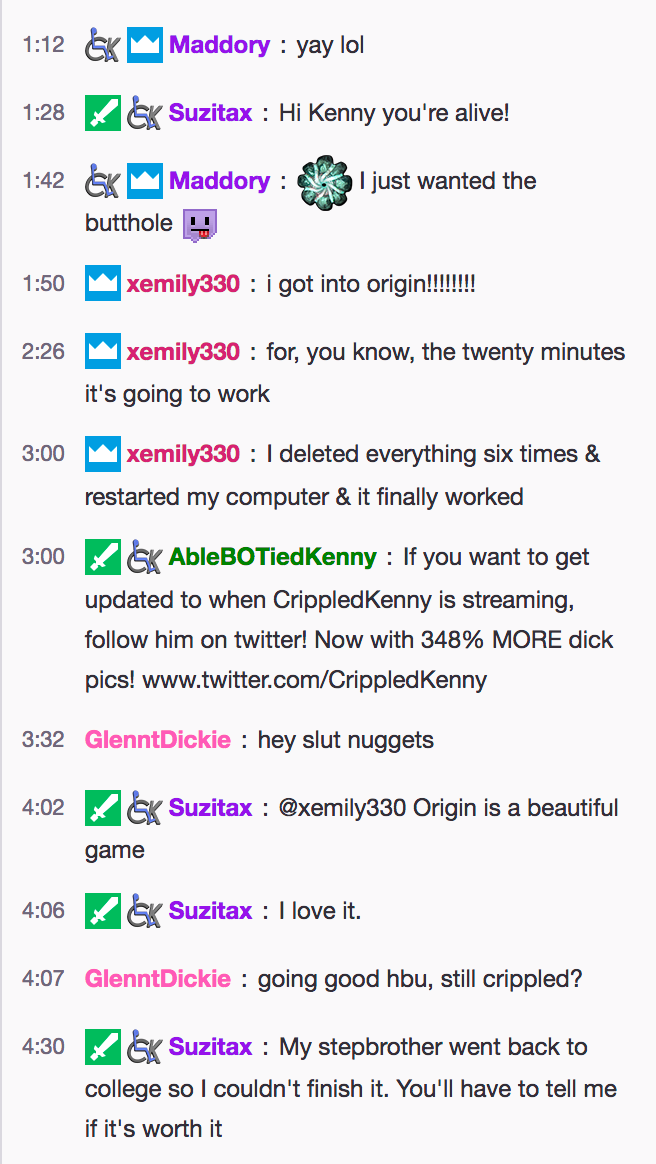 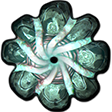 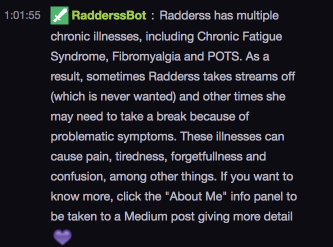 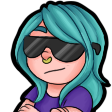 Opening videos
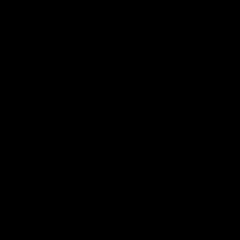 [Speaker Notes: CrippledKenny’s opening stream loop.]
Obsv. 2 Hackers of the World Unite!
Ellcessor - Users with disabilities often actively involved in reconfiguring their technoscapes to make them more usable
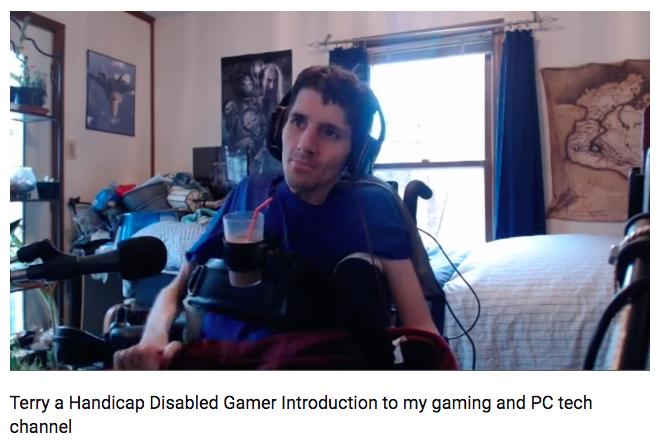 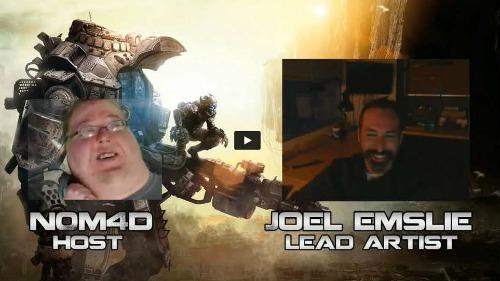 Obsv. 3 Mis/fitting and the performance of play
The bulk of streaming focuses on gameplay and social interaction - it fits into what we know of Twitch
	**Jump scares during streams of RE7
	**Streamer talking about what deck she’s playing
	**Streamer fighting as Geralt, but without pants (Geralt, we don’t know about Kenny)
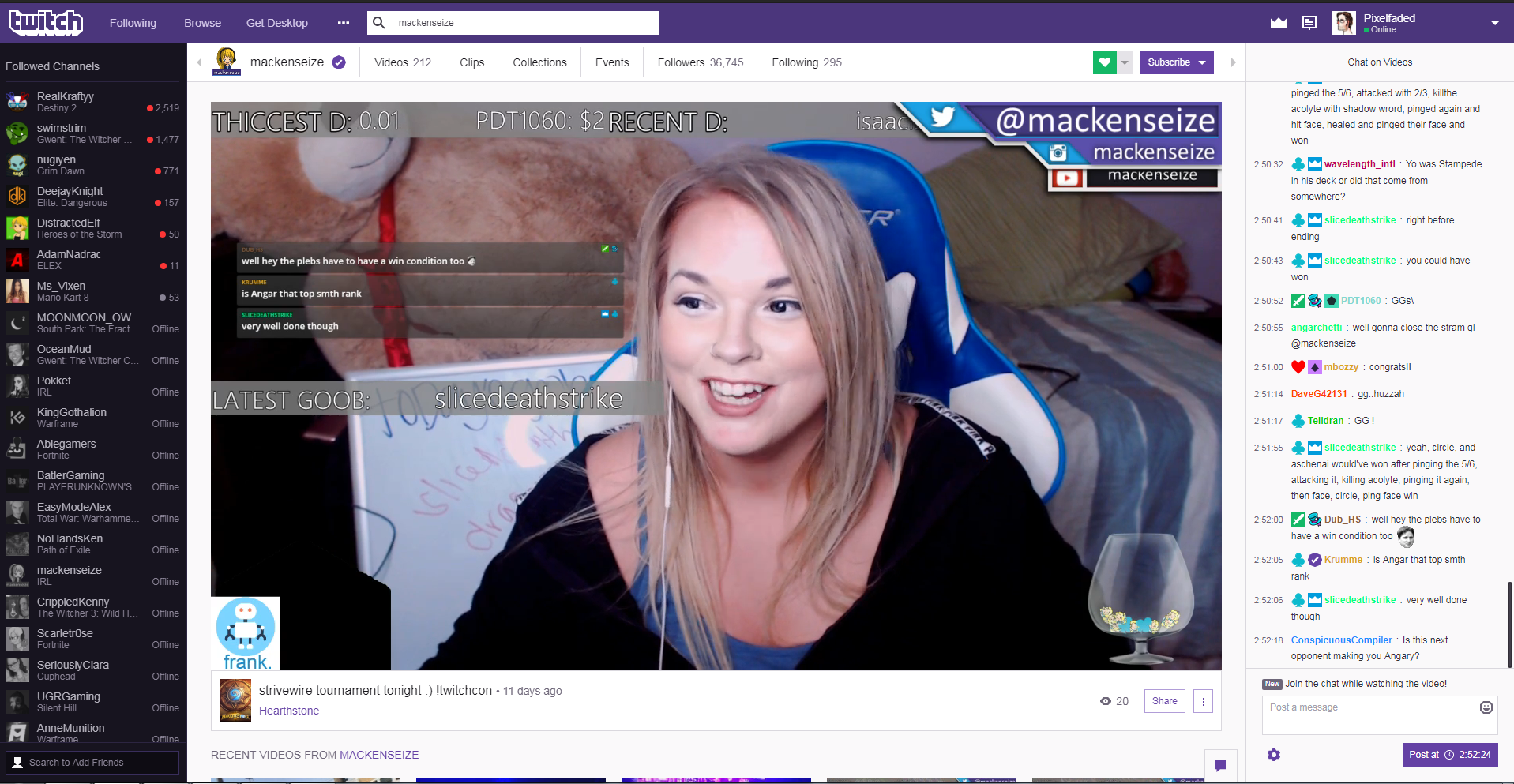 [Speaker Notes: 19:30 – Discussing clothing choices for TwitchCon and then transition into discussion which decks she’s going to play and the metrics about that.
[sample - pic from a different stream]]
Mis/fitting (when things go wrong)
Health and the body are consciously reflected on by streamers during their performances
	**Mackenseize talking about her mom helping her get ready due to her broken arm
	**Radderss discussing how tired she is and how she has trouble concentrating on very visually busy games
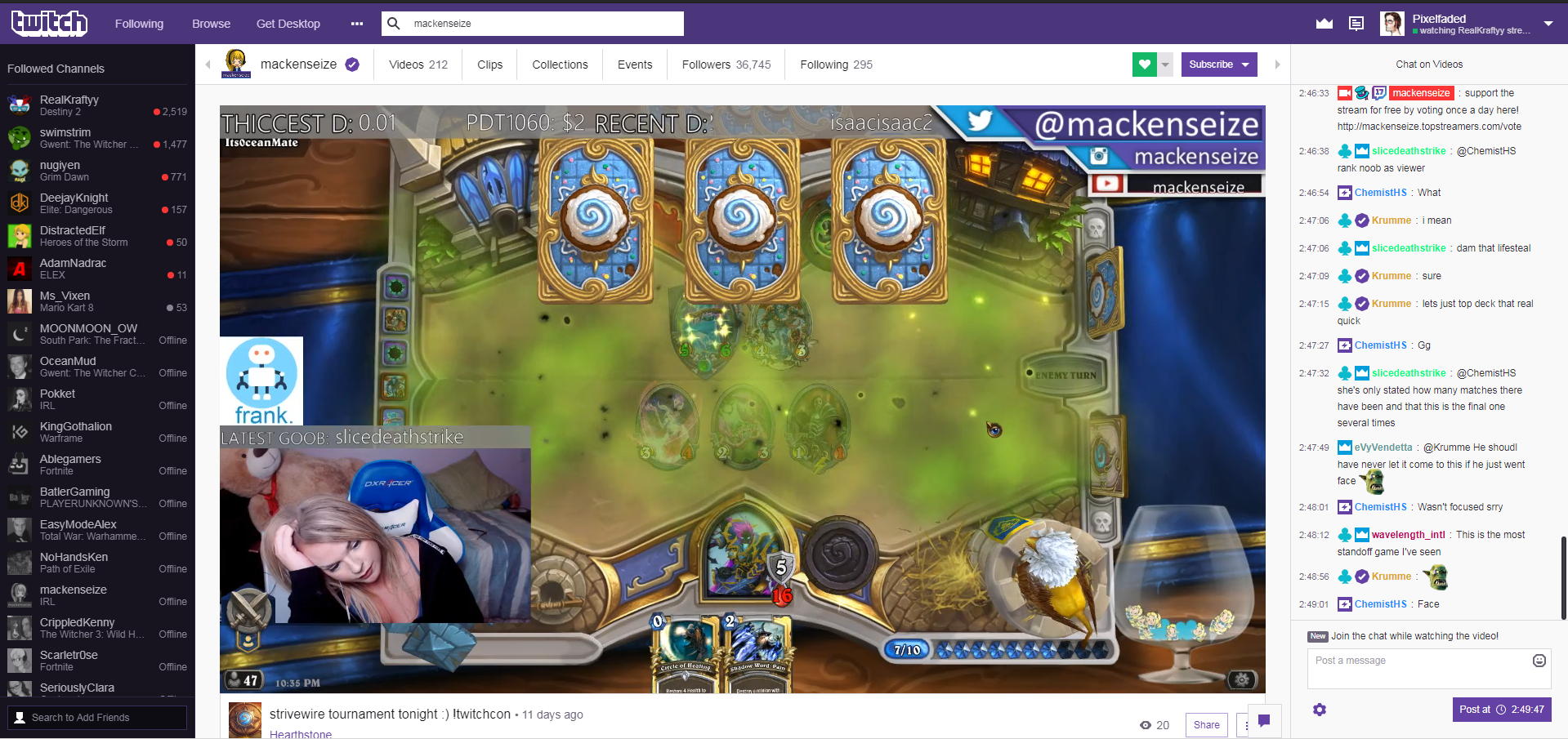 Mis/fitting can also prevent play entirely
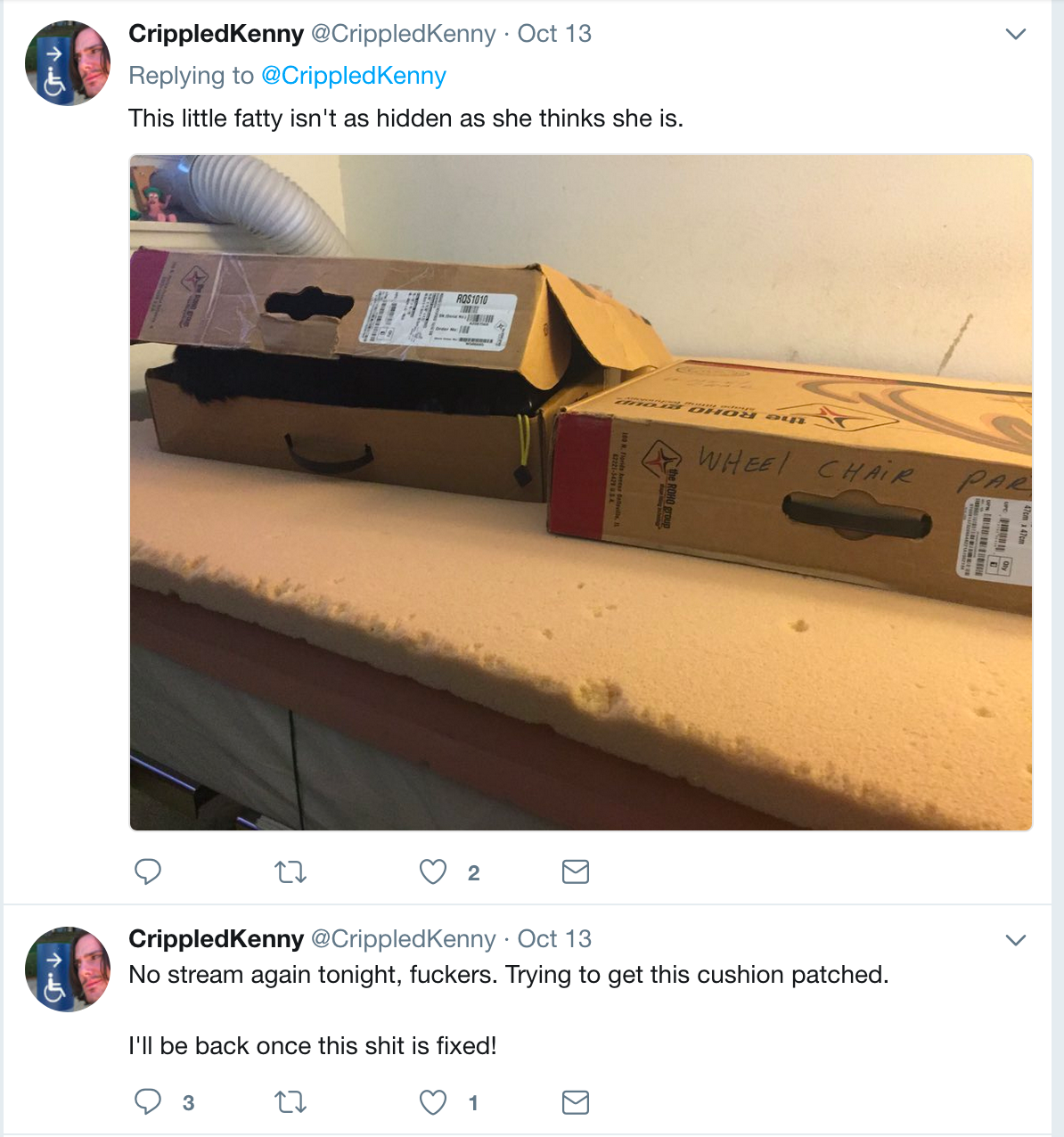 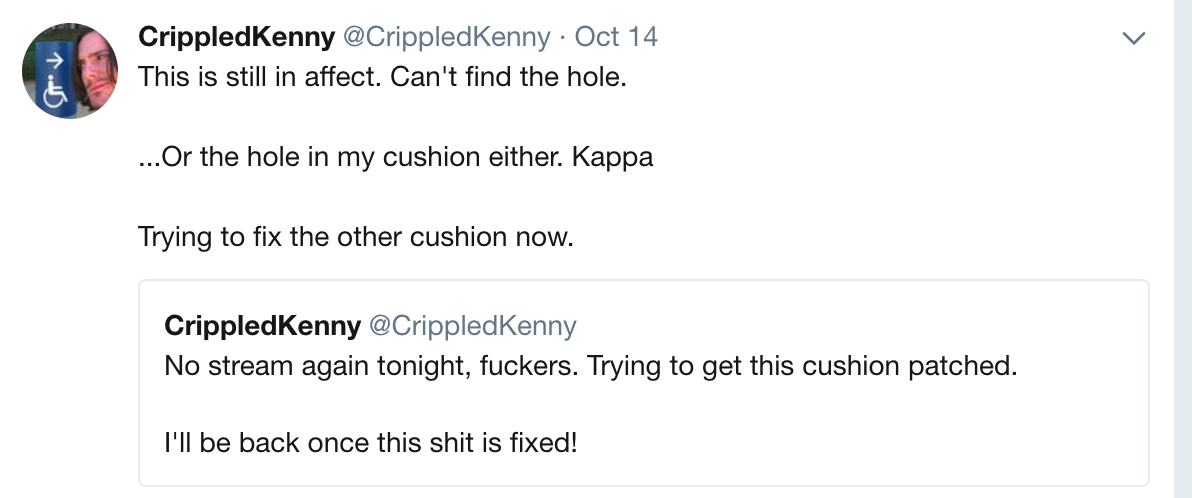 Sensory overload
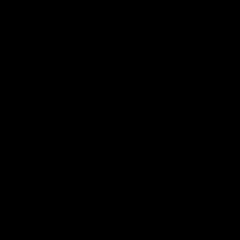 [Speaker Notes: Mention Geek and Gamer Girl video - paying bills, etc.]
Twitch and a growing culture of mis/fitting
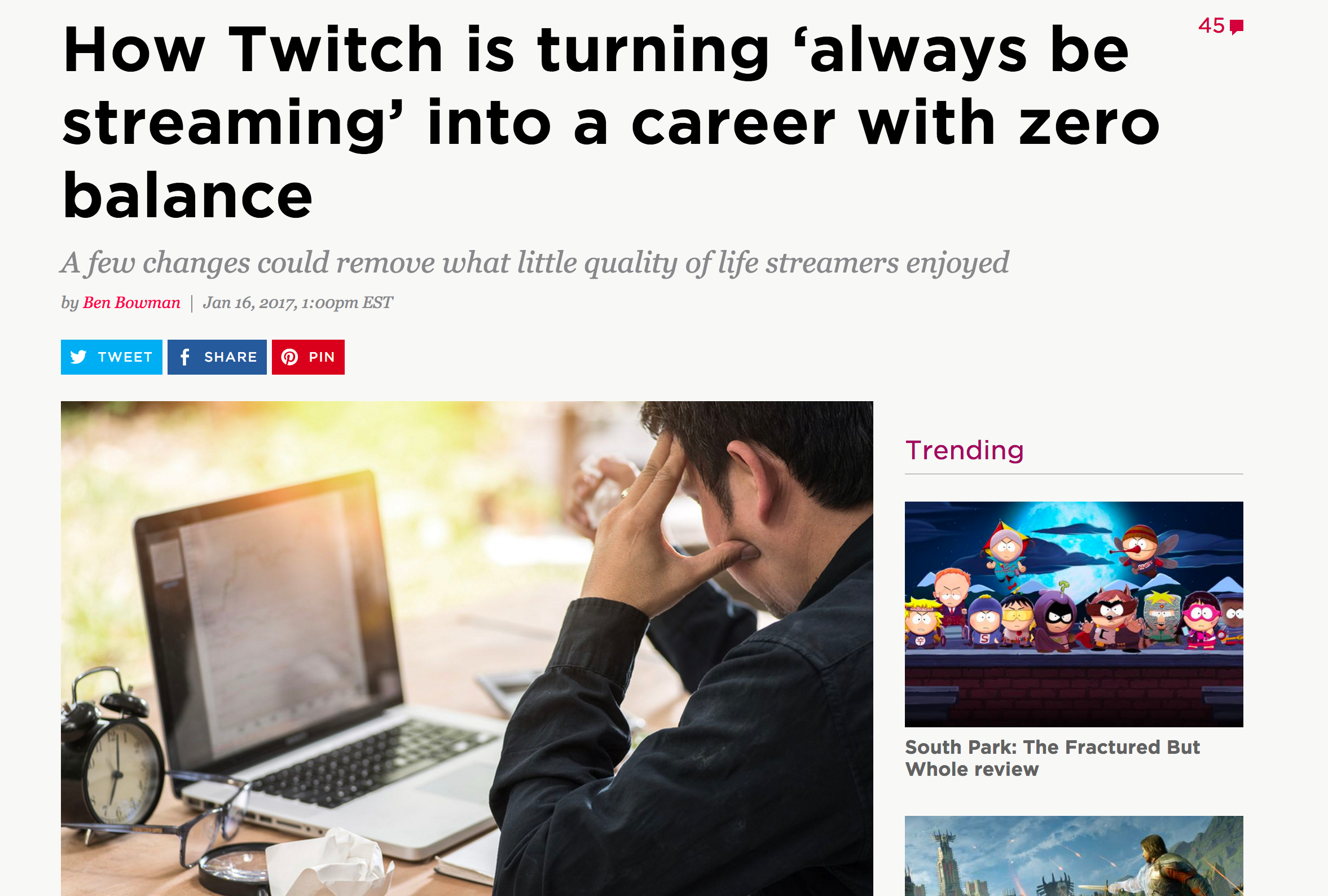 [Speaker Notes: ‘Always be casting’ - crunching, 12-14 hoursday 7 days/week]
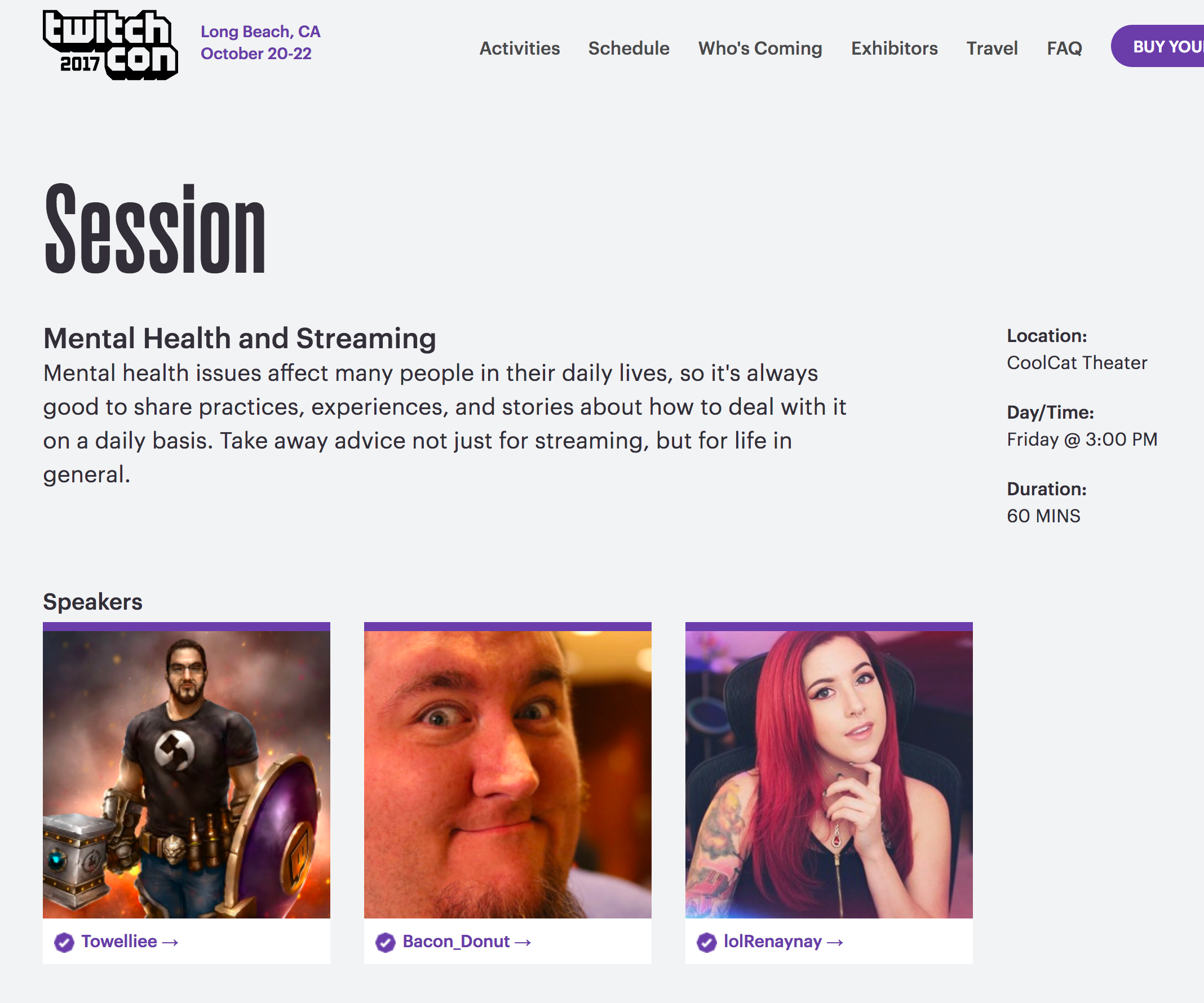 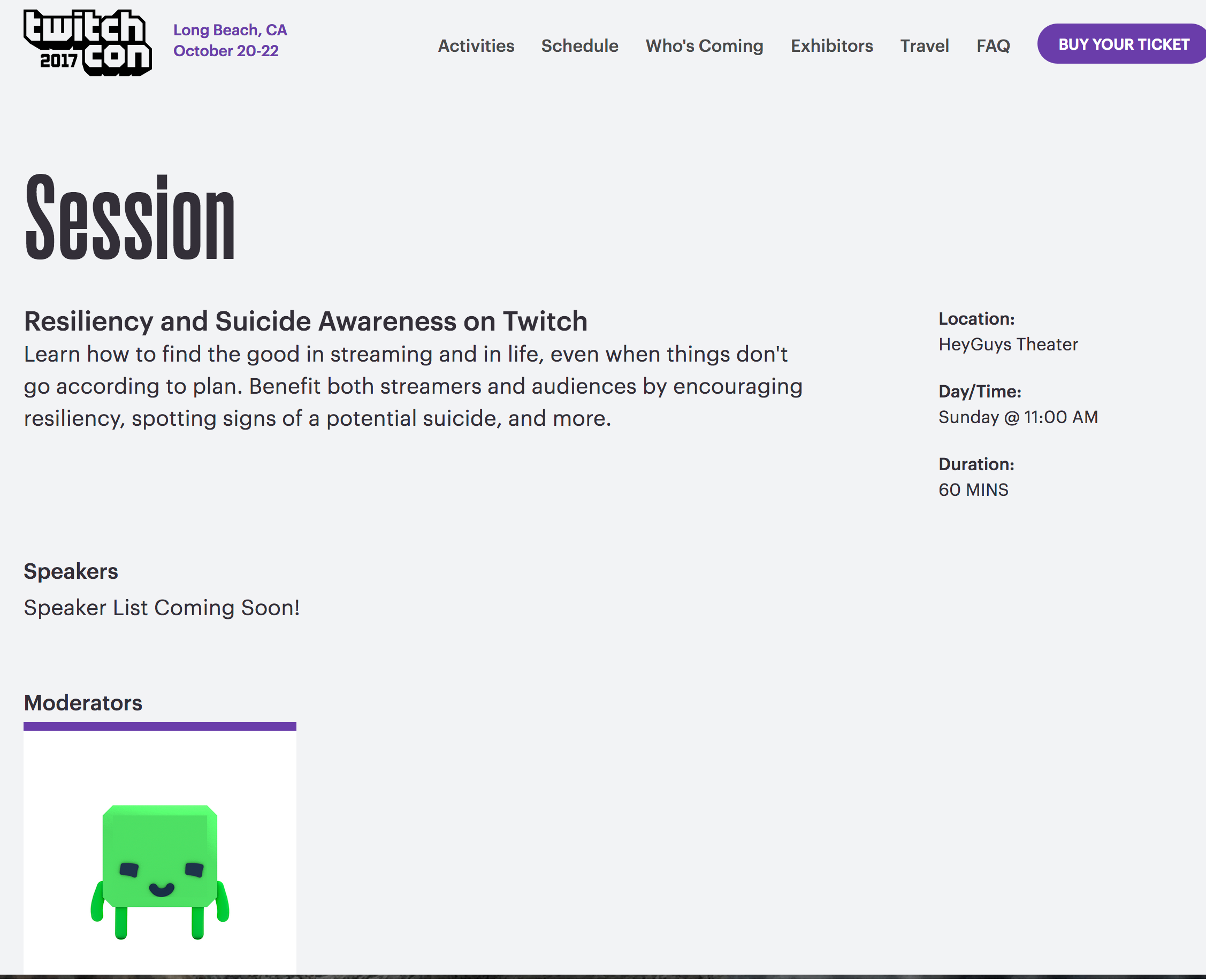 But yet...
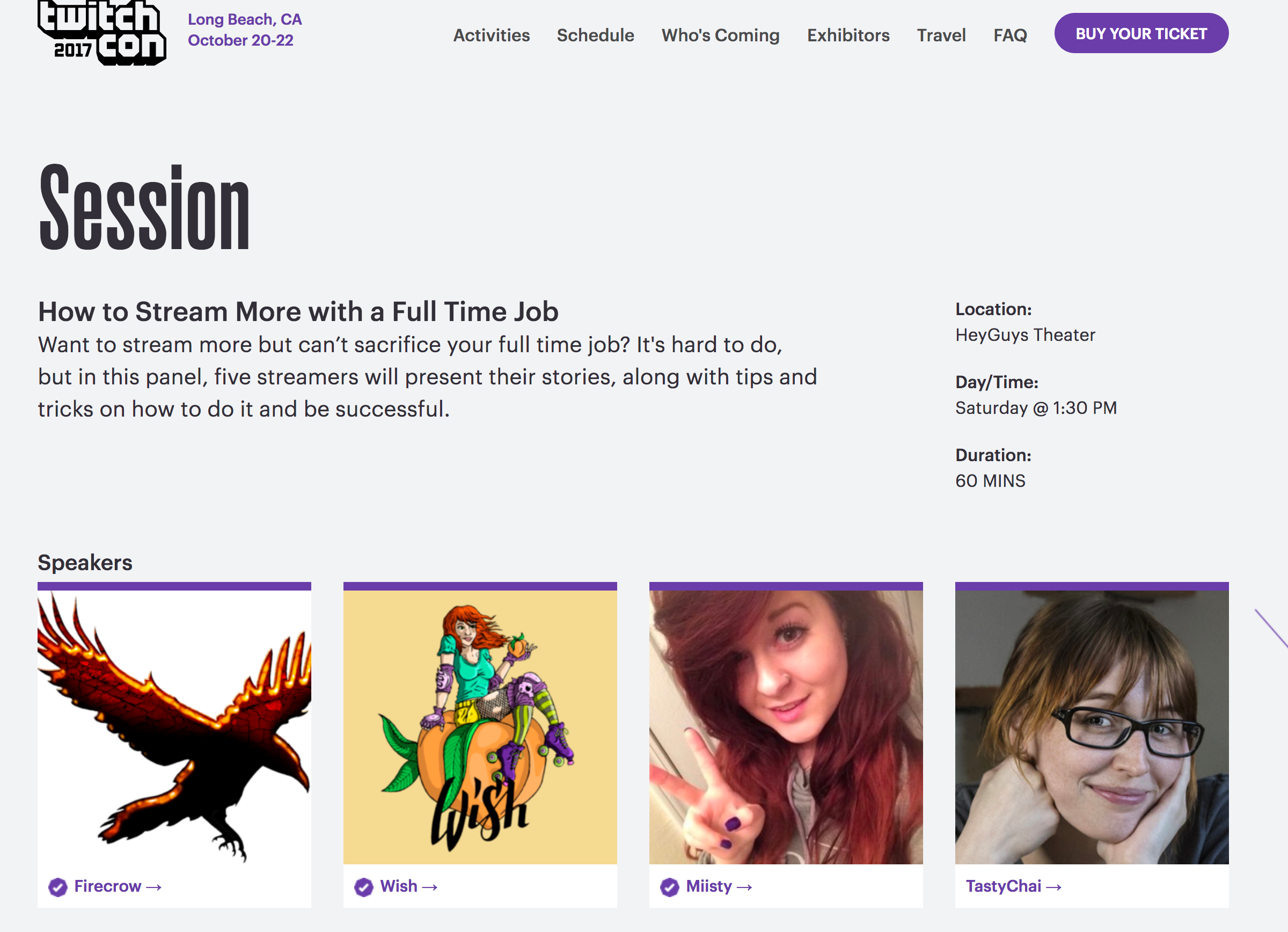 Obsv. 4 Mainstream Media on Players With Disabilities
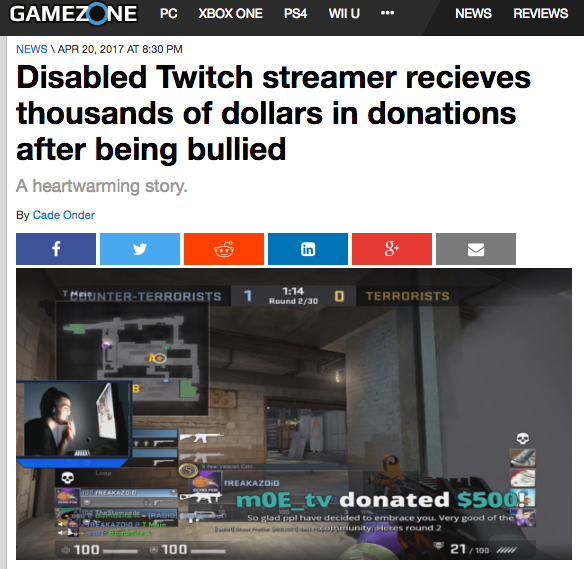 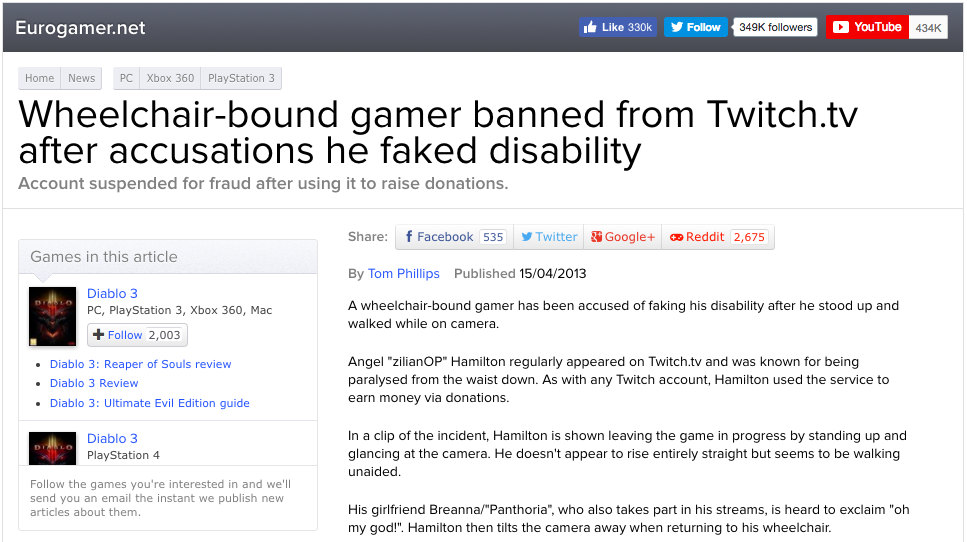 Conclusions:
There are normative/invisible discourses about what make a real/professional Twitcher that streamers made visible
Streamers with disabilities balance multiple identities as twitch streamers with new norms that go along with being a disabled streamer
100%
Thank you!!
Mia & Roger